Lecture 12
CSE 331
Sep 23, 2024
Quiz 1 next Monday
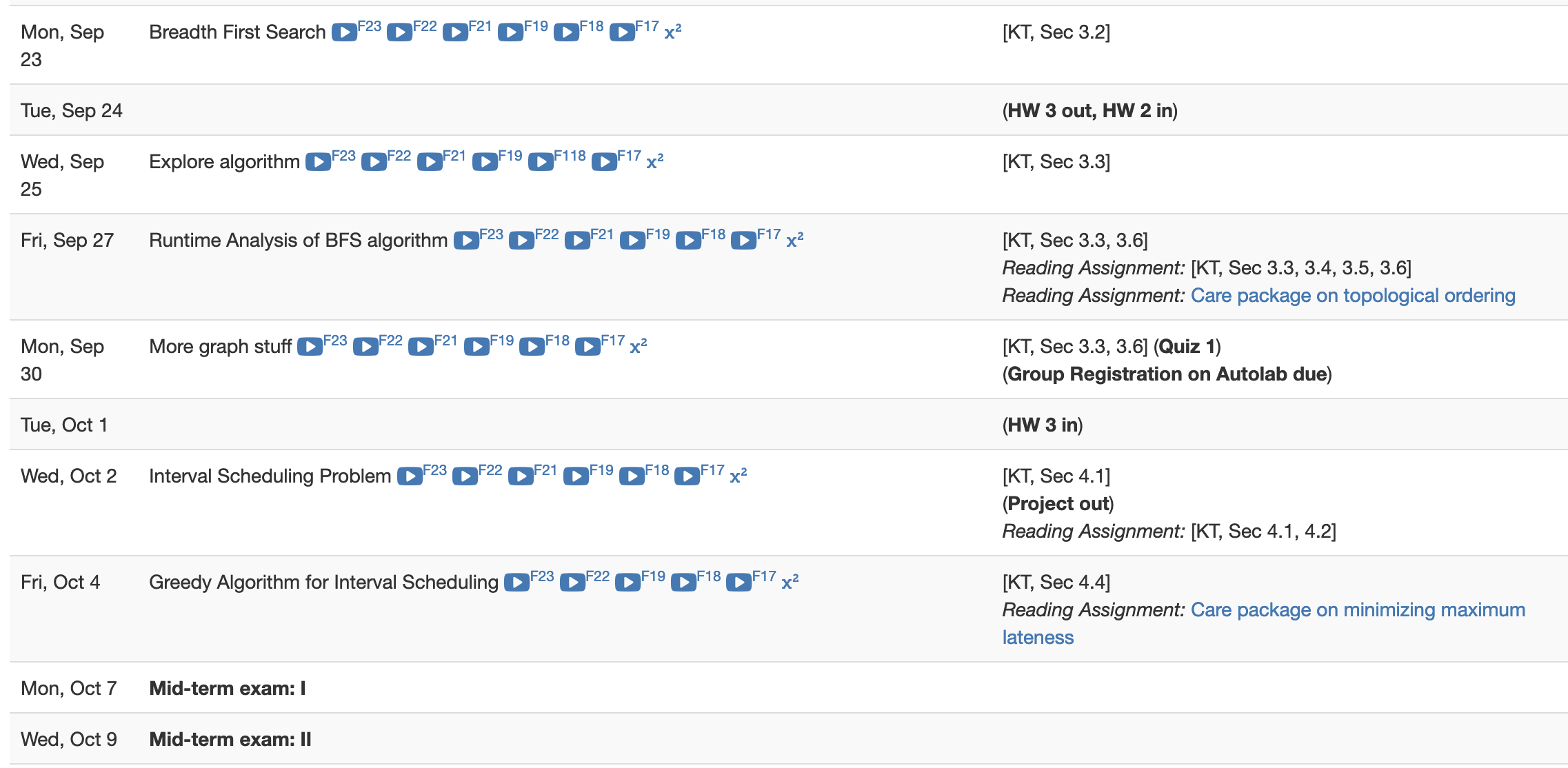 Autolab Project Group Registration
Also due next Monday
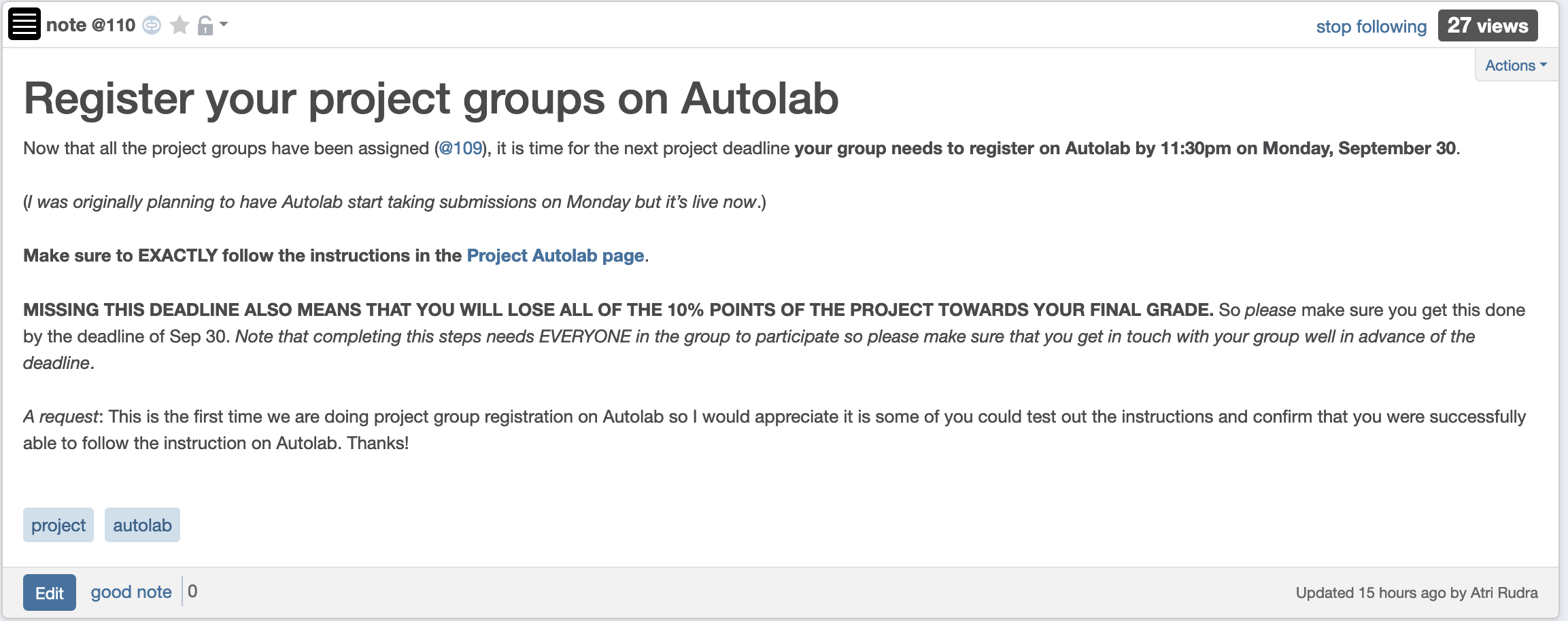 If you miss this deadline then you will get a ZERO on the ENTIRE project
Read the instruction carefully
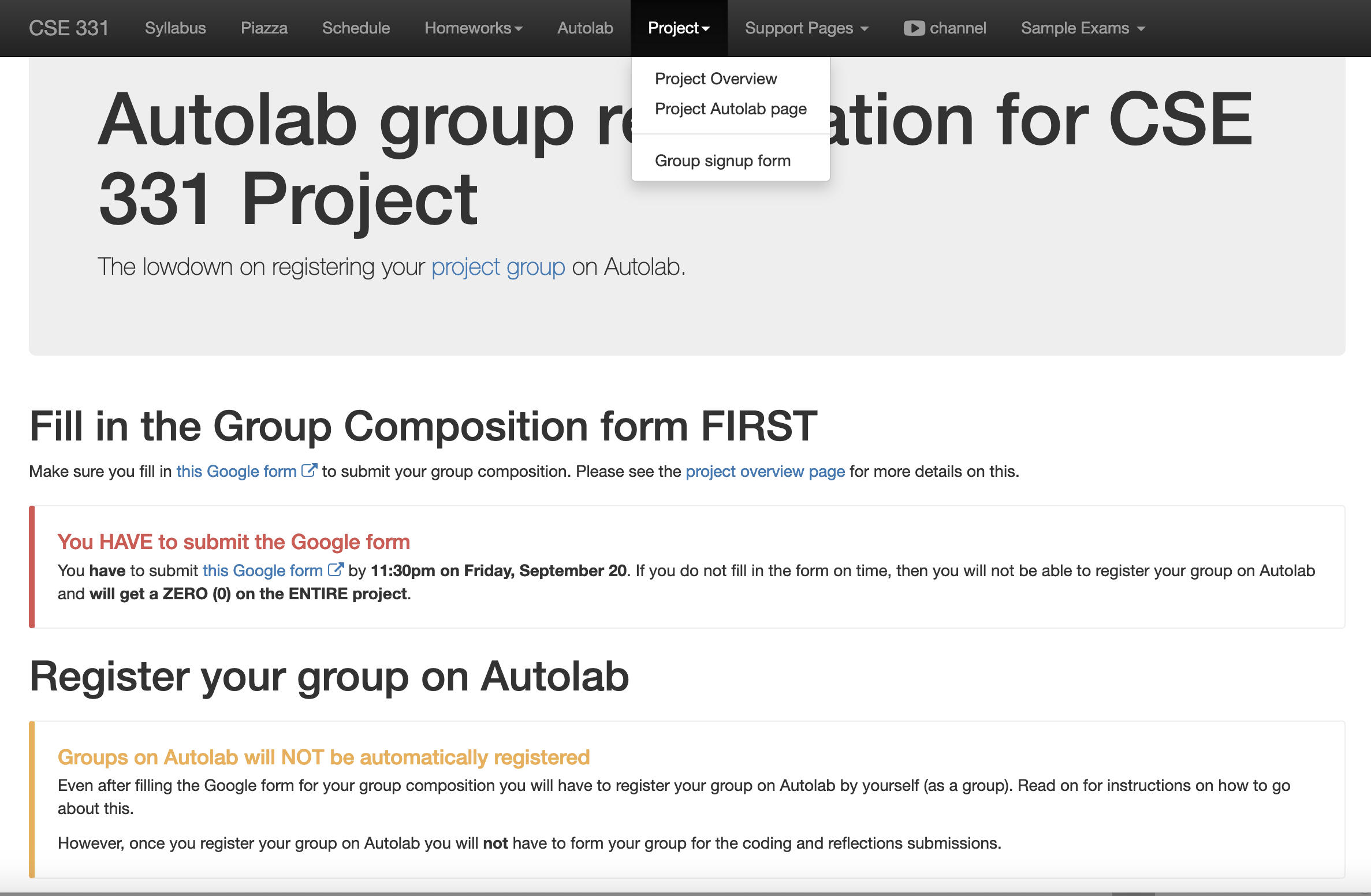 Connectivity
u and w are connected iff there is a path between them
A graph is connected iff all pairs of vertices are connected
Questions/Comments?
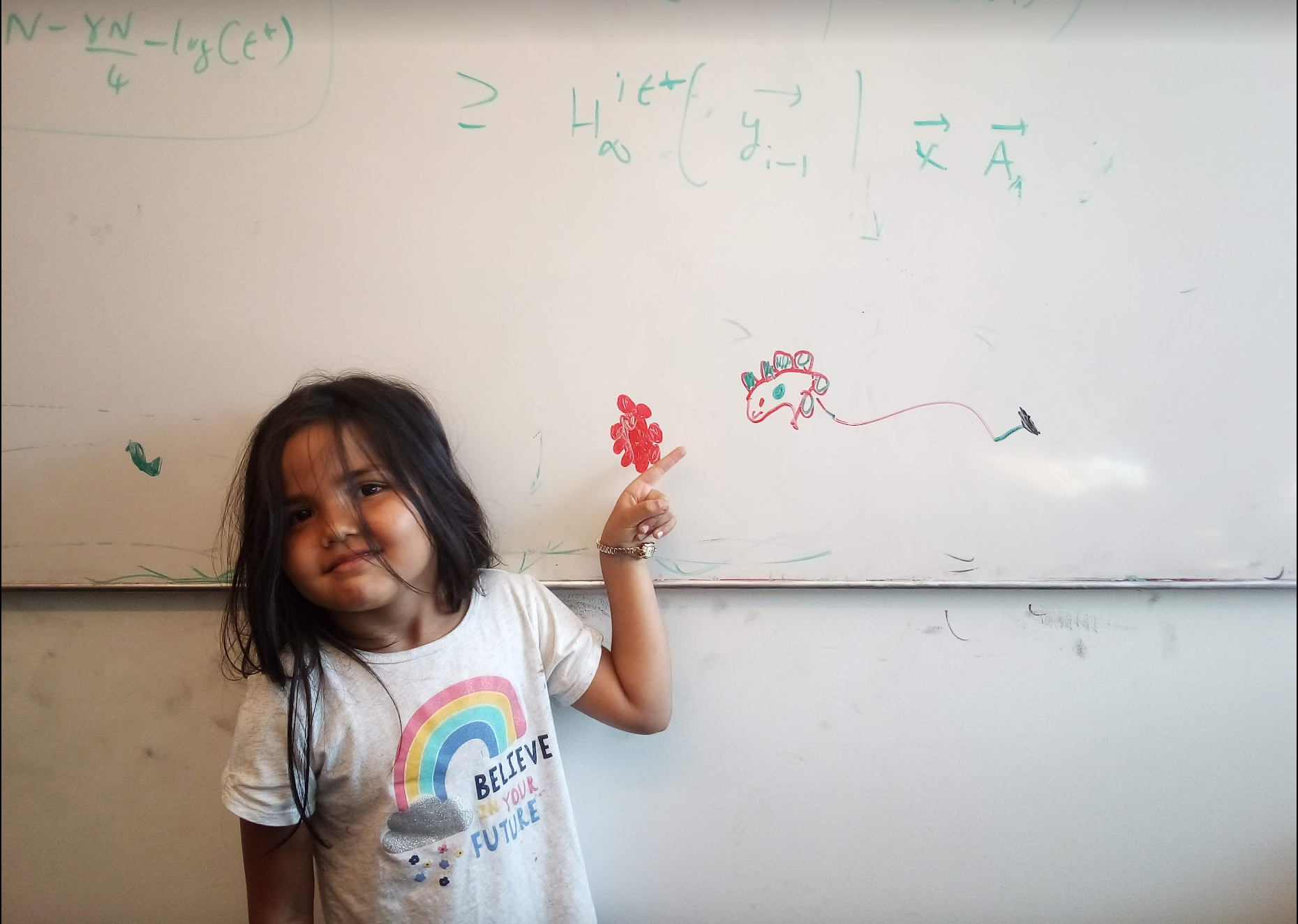 Rest of Today’s agenda
Algorithms for checking connectivity
Checking by inspection
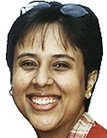 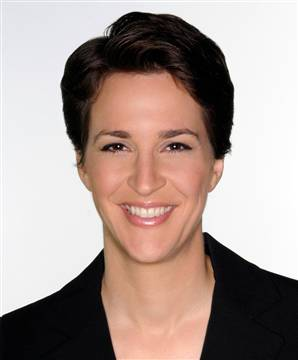 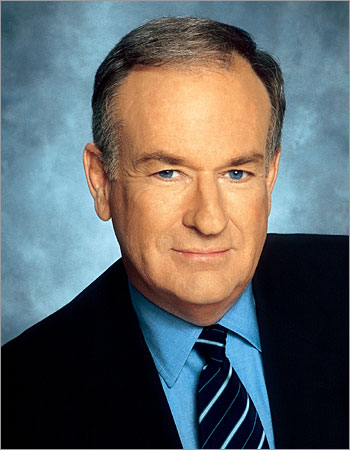 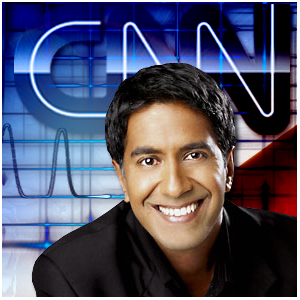 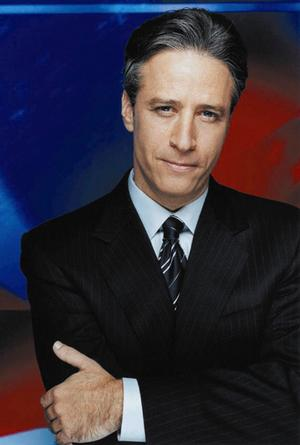 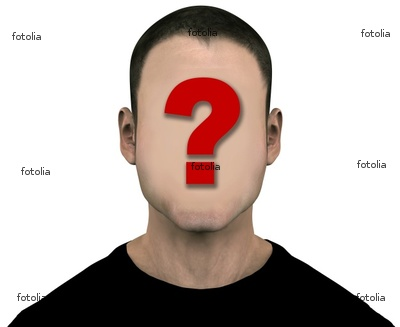 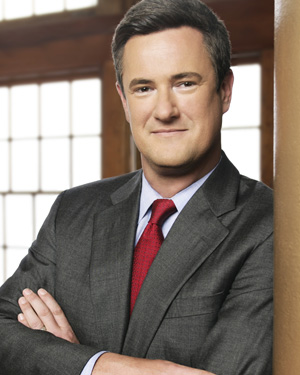 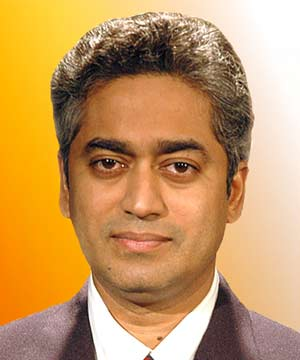 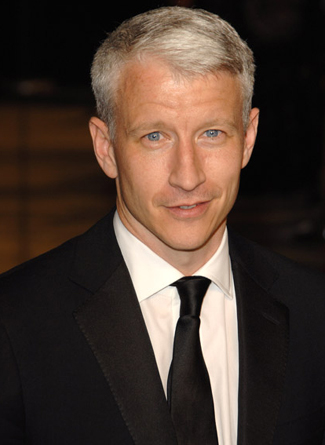 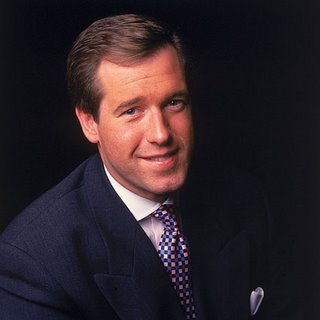 What about large graphs?
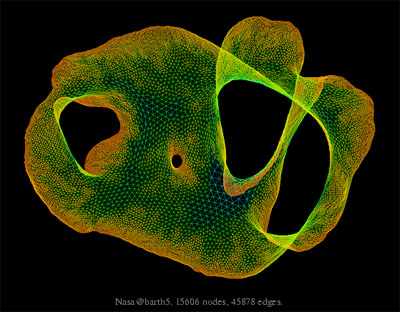 s
t
Are s and t connected?
Brute-force algorithm?
List all possible vertex sequences between s and t
nn such sequences
Check if any is a path between s and t
Algorithm motivation
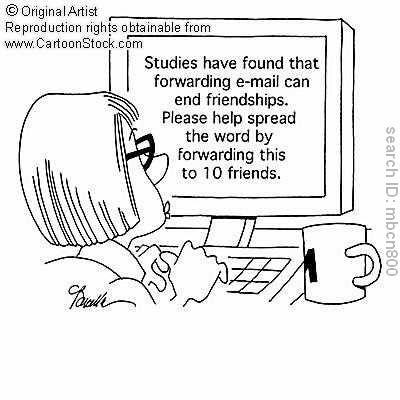 all
Questions/Comments?
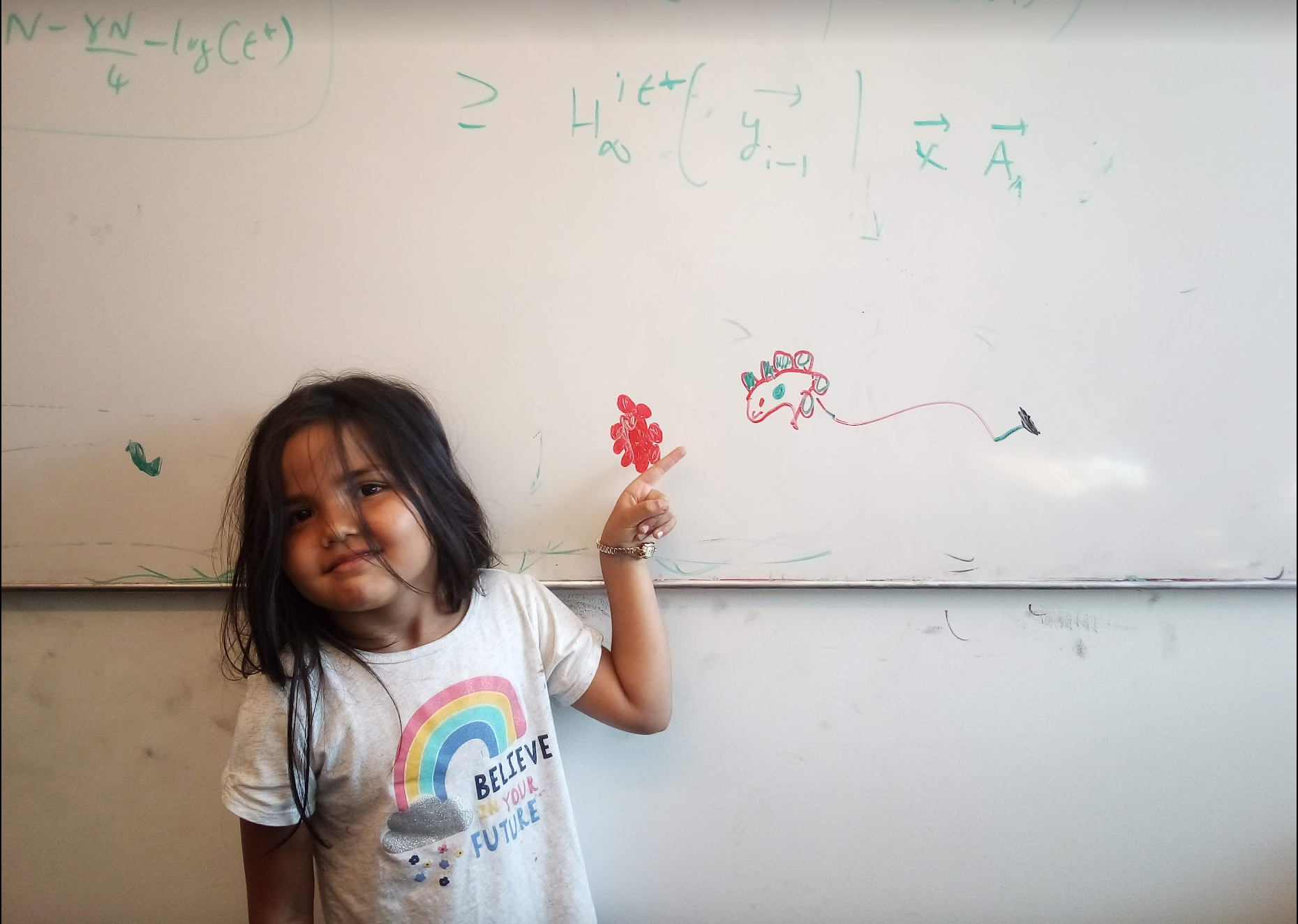 Breadth First Search (BFS)
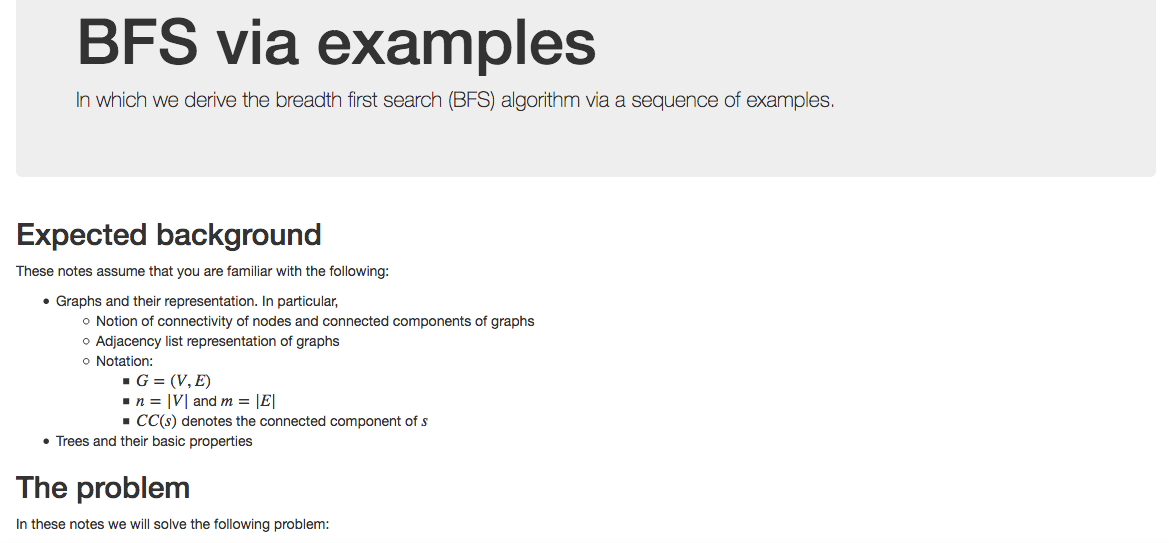 Connectivity Problem
Input: Graph G = (V,E) and s in V
Output: All t connected to s in G
Connected component of s
Breadth First Search (BFS)
Build layers of vertices connected to s
L0 = {s}
Assume L0,..,Lj have been constructed
Lj+1 set of vertices not chosen yet but are connected by an edge  to Lj
Stop when new layer is empty
BFS Tree
BFS naturally defines a tree rooted at s
Add non-tree edges
Lj forms the jth “level” in the tree
u in Lj+1 is child of v in Lj from which it was “discovered”
L0
1
7
1
9
2
3
L1
2
3
8
0
4
7
8
L2
5
5
4
6
6
L3
Argue on the board…
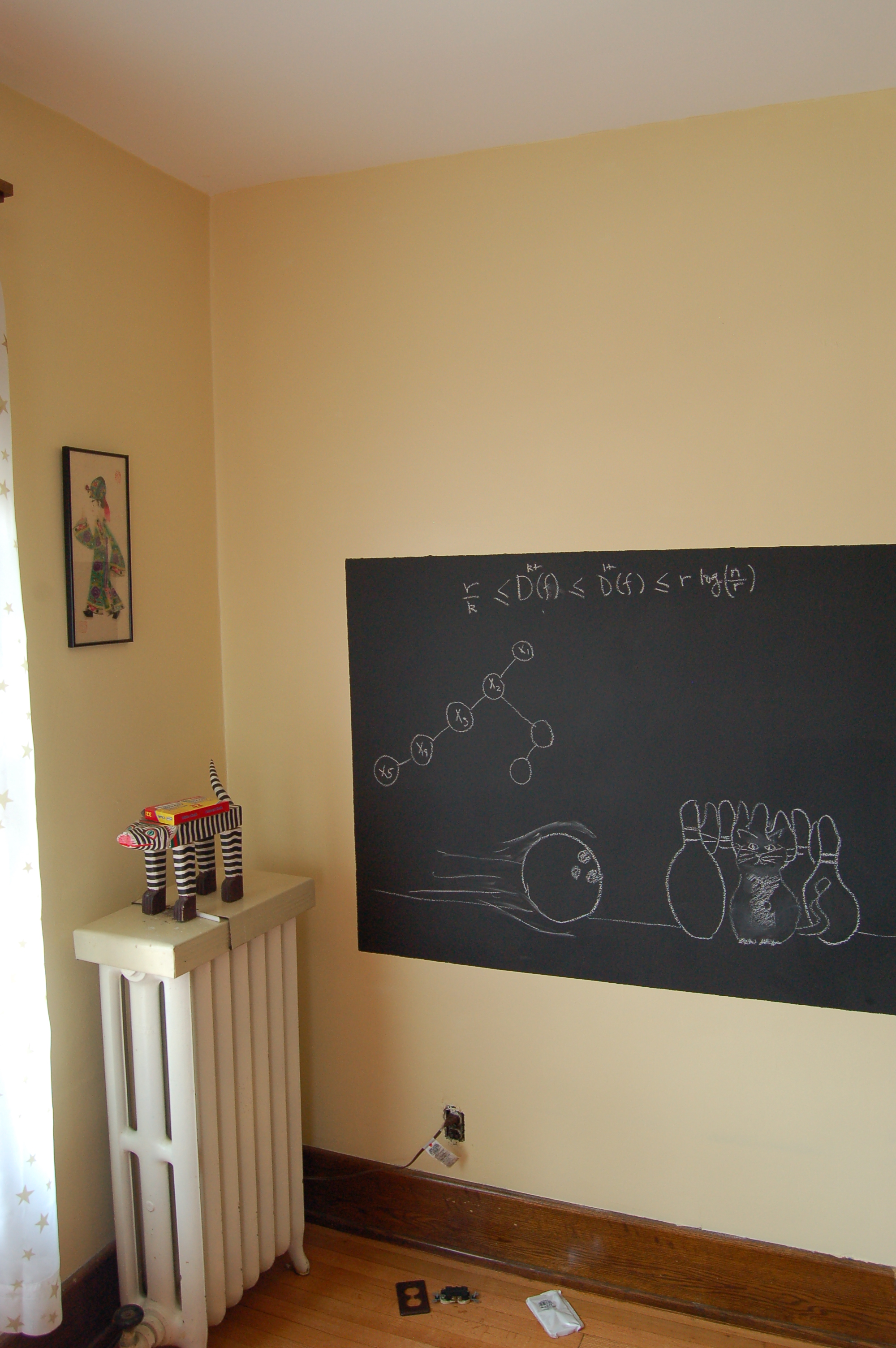 Two facts about BFS trees
(1) All non-tree edges are in the same or consecutive layer
(2) If u is in Li then dist(s,u) = i
Rest of today’s agenda
Computing Connected component
Computing Connected Component
Explore(s)
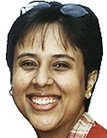 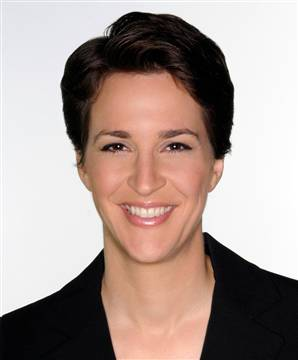 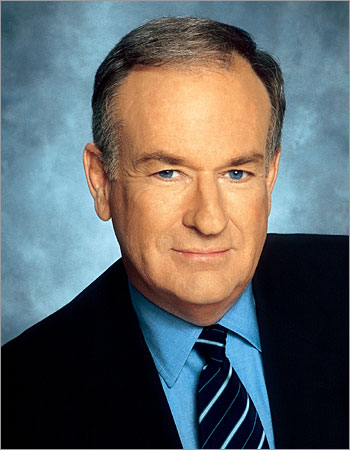 Start with R = {s}
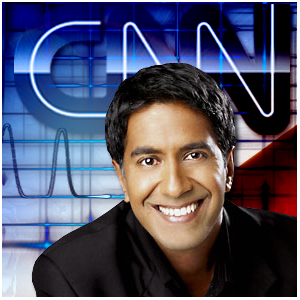 While exists  (u,w) edge w not in R and u in R
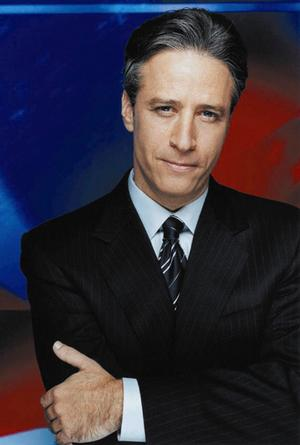 Add w to R
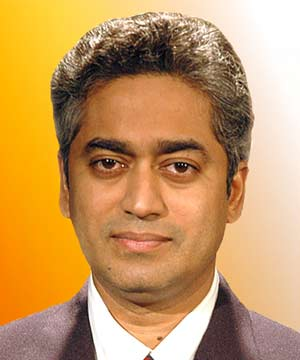 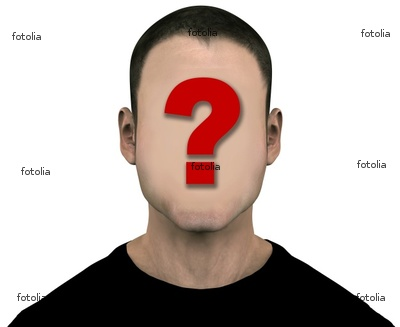 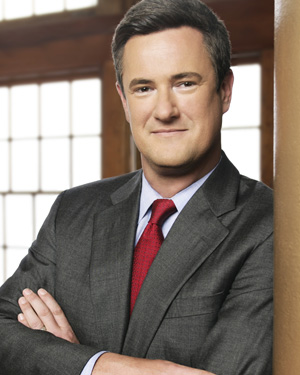 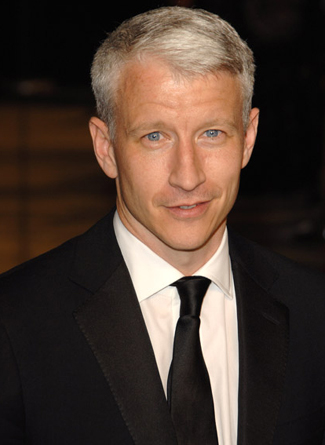 Output R* = R
BFS (Build layers of vertices)
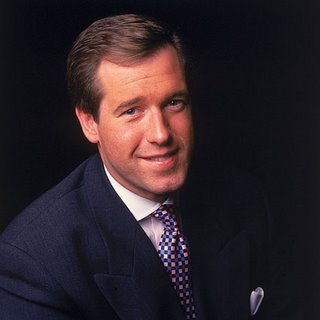 L0 = {s}
Assume L0,..,Lj have been constructed
Lj+1 set of vertices not chosen yet but are connected to Lj
Stop when new layer is empty
Argue correctness on the board…
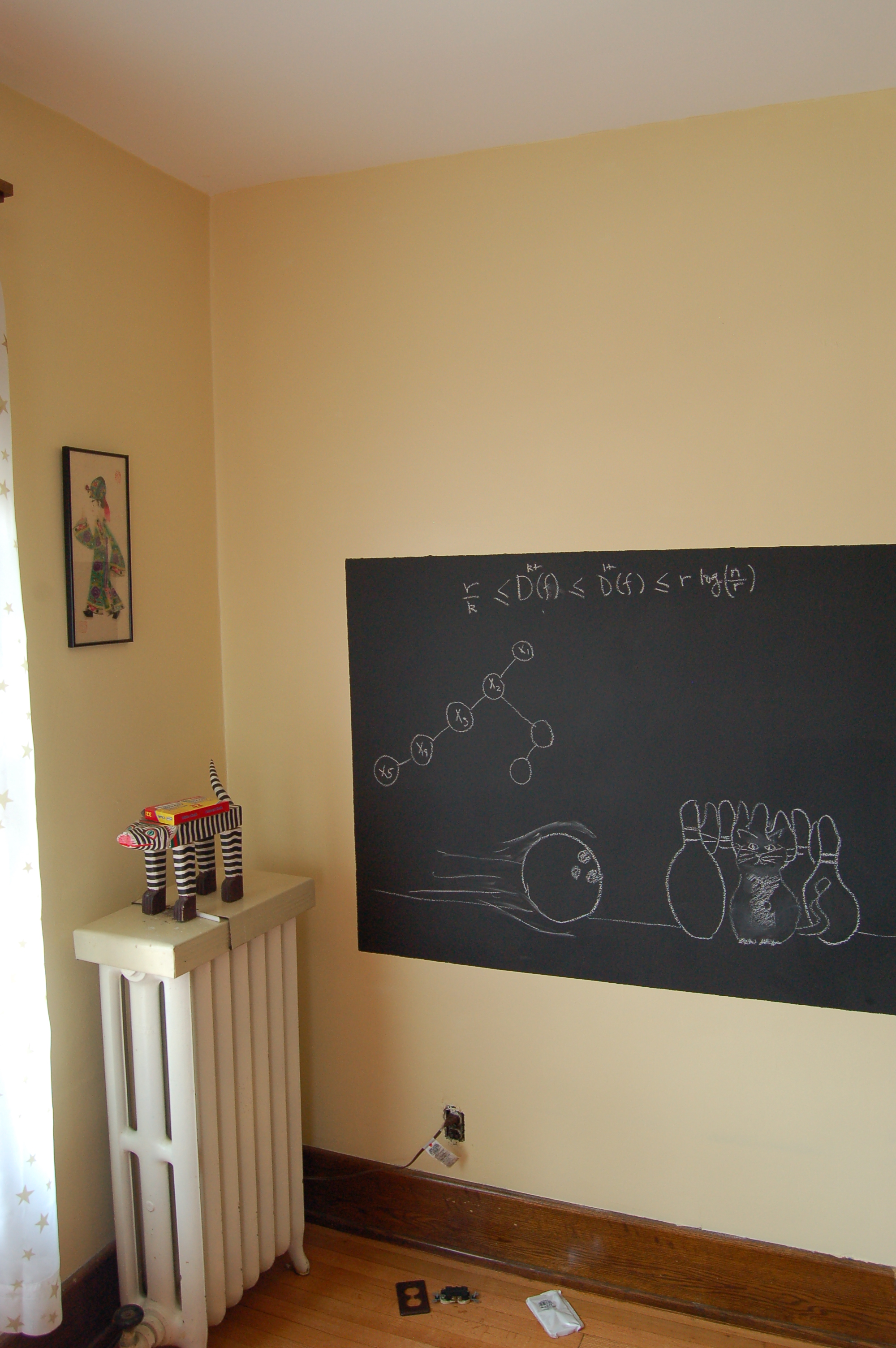